8 August 2023
Conditional probability
LO: To understand and calculate the conditional probability
Conditional probability
We talk about conditional probability when the probability of one event depends on whether or not another event has occurred.
For example: There are 2 red and 3 blue counters in a bag and, without looking, we take out one counter and do not replace it.
The probability of a 2nd counter taken from the bag being red depends on whether the 1st was red or blue.
Conditional probability problems can be solved by considering the individual possibilities or by using a table, a Venn diagram, a tree diagram or a formula.
Harder problems are most easily solved by using a formula together with a tree diagram.
Conditional probability
Notation
P(A) means  “the probability that event A occurs”
P(A’) means  “the probability that event A does not occur”
P(A|B) means
“the probability that event A occurs given that B has occurred”.  This is conditional probability.
C
B
Conditional probability
In a class of 25 students, 14 students study Biology, 15 students study Chemistry and 4 students study neither subject.
Show this information using a Venn diagram and use it to illustrate the conditional probability formula.
Solution:
Let	B be the event “ Study Biology” and 
	C be the event “ Study Chemistry”
Study neither subject
C
B
Conditional probability
In a class of 25 students, 14 students study Biology, 15 students study Chemistry and 4 students study neither subject.
Show this information using a Venn diagram and use it to illustrate the conditional probability formula.
Solution:
Let	B be the event “ Study Biology” and 
	C be the event “ Study Chemistry”
4
Study neither subject
C
B
Conditional probability
In a class of 25 students, 14 students study Biology, 15 students study Chemistry and 4 students study neither subject.
Show this information using a Venn diagram and use it to illustrate the conditional probability formula.
Solution:
Let	B be the event “ Study Biology” and 
	C be the event “ Study Chemistry”
x
4
Study Both subjects
C
B
Conditional probability
In a class of 25 students, 14 students study Biology, 15 students study Chemistry and 4 students study neither subject.
Show this information using a Venn diagram and use it to illustrate the conditional probability formula.
Solution:
Let	B be the event “ Study Biology” and 
	C be the event “ Study Chemistry”
x
4
Study Biology
C
B
Conditional probability
In a class of 25 students, 14 students study Biology, 15 students study Chemistry and 4 students study neither subject.
Show this information using a Venn diagram and use it to illustrate the conditional probability formula.
Solution:
Let	B be the event “ Study Biology” and 
	C be the event “ Study Chemistry”
x
14 - x
4
Study Biology
C
B
Conditional probability
In a class of 25 students, 14 students study Biology, 15 students study Chemistry and 4 students study neither subject.
Show this information using a Venn diagram and use it to illustrate the conditional probability formula.
Solution:
Let	B be the event “ Study Biology” and 
	C be the event “ Study Chemistry”
x
14 - x
4
Study Chemistry
C
B
Conditional probability
In a class of 25 students, 14 students study Biology, 15 students study Chemistry and 4 students study neither subject.
Show this information using a Venn diagram and use it to illustrate the conditional probability formula.
Solution:
Let	B be the event “ Study Biology” and 
	C be the event “ Study Chemistry”
15 - x
x
16 - x
4
Study Chemistry
C
B
Conditional probability
In a class of 25 students, 14 students study Biology, 15 students study Chemistry and 4 students study neither subject.
Show this information using a Venn diagram and use it to illustrate the conditional probability formula.
Solution:
Let	B be the event “ Study Biology” and 
	C be the event “ Study Chemistry”
+ x
+ 15 - x
= 21
14 - x
15 - x
x
14 - x
29 - x
= 21
4
29 - 21
= x
8
= x
We have to calculate this number first.
C
B
Conditional probability
In a class of 25 students, 14 students study Biology, 15 students study Chemistry and 4 students study neither subject.
Show this information using a Venn diagram and use it to illustrate the conditional probability formula.
Solution:
Let	B be the event “ Study Biology” and 
	C be the event “ Study Chemistry”
+ x
+ 15 - x
= 21
14 - x
15 - x
x
14 - x
8
29 - x
= 21
4
29 - 21
= x
8
= x
Study both
C
B
Conditional probability
In a class of 25 students, 14 students study Biology, 15 students study Chemistry and 4 students study neither subject.
Show this information using a Venn diagram and use it to illustrate the conditional probability formula.
Solution:
Let	B be the event “ Study Biology” and 
	C be the event “ Study Chemistry”
+ x
+ 15 - x
= 21
14 - x
15 - x
6
8
29 - x
= 21
4
29 - 21
= x
8
= x
C
B
Conditional probability
In a class of 25 students, 14 students study Biology, 15 students study Chemistry and 4 students study neither subject.
Show this information using a Venn diagram and use it to illustrate the conditional probability formula.
Solution:
Let	B be the event “ Study Biology” and 
	C be the event “ Study Chemistry”
+ x
+ 15 - x
= 21
14 - x
7
6
8
29 - x
= 21
4
29 - 21
= x
8
= x
C
B
Conditional probability
In a class of 25 students, 14 students study Biology, 15 students study Chemistry and 4 students study neither subject.
Show this information using a Venn diagram and use it to illustrate the conditional probability formula.
Solution:
Let	B be the event “ Study Biology” and 
	C be the event “ Study Chemistry”
25
7
6
8
4
Conditional probability
In a class of 25 students, 14 students study Biology, 15 students study Chemistry and 4 students study neither subject.
Show this information using a Venn diagram and use it to illustrate the conditional probability formula.
Solution:
Let	B be the event “ Study Biology” and 
	C be the event “ Study Chemistry”
25
A student is chosen at random. Find the probability that
C
B
7
6
8
(a) The student studies Biology and Chemistry
4
P(B and C) =
Conditional probability
In a class of 25 students, 14 students study Biology, 15 students study Chemistry and 4 students study neither subject.
Show this information using a Venn diagram and use it to illustrate the conditional probability formula.
Solution:
Let	B be the event “ Study Biology” and 
	C be the event “ Study Chemistry”
25
A student is chosen at random. Find the probability that
C
B
7
8
6
(a) The student studies Biology and Chemistry
4
P(B and C) =
P(B  C) =
Conditional probability
In a class of 25 students, 14 students study Biology, 15 students study Chemistry and 4 students study neither subject.
Show this information using a Venn diagram and use it to illustrate the conditional probability formula.
Solution:
Let	B be the event “ Study Biology” and 
	C be the event “ Study Chemistry”
25
25
A student is chosen at random. Find the probability that
C
B
7
6
8
(a) The student studies Biology and Chemistry
4
P(B and C) =
P(B  C) =
Conditional probability
In a class of 25 students, 14 students study Biology, 15 students study Chemistry and 4 students study neither subject.
Show this information using a Venn diagram and use it to illustrate the conditional probability formula.
Solution:
Let	B be the event “ Study Biology” and 
	C be the event “ Study Chemistry”
25
A student is chosen at random. Find the probability that
C
B
7
8
6
(b) The student studies exactly one subject
4
P(B or C, not both) =
P(B  C)  (B  C)’ =
Conditional probability
In a class of 25 students, 14 students study Biology, 15 students study Chemistry and 4 students study neither subject.
Show this information using a Venn diagram and use it to illustrate the conditional probability formula.
Solution:
Let	B be the event “ Study Biology” and 
	C be the event “ Study Chemistry”
25
A student is chosen at random. Find the probability that
C
B
7
8
6
(c) The student does not study the two subjects
4
P(B and C)’ =
P(B  C)’ =
Conditional probability
In a class of 25 students, 14 students study Biology, 15 students study Chemistry and 4 students study neither subject.
Show this information using a Venn diagram and use it to illustrate the conditional probability formula.
Solution:
Let	B be the event “ Study Biology” and 
	C be the event “ Study Chemistry”
25
A student is chosen at random. Find the probability that
C
B
7
8
6
(d) The student studies Chemistry given that they study Biology
4
P(C and B)
P(C  B)
P(C|B) =
=
=
P(B)
P(B)
Conditional probability
In a class of 25 students, 14 students study Biology, 15 students study Chemistry and 4 students study neither subject.
Show this information using a Venn diagram and use it to illustrate the conditional probability formula.
Solution:
Let	B be the event “ Study Biology” and 
	C be the event “ Study Chemistry”
25
A student is chosen at random. Find the probability that
C
B
7
8
6
(d) The student studies Chemistry given that they study Biology
4
P(C and B)
P(C  B)
P(C|B) =
=
=
P(B)
P(B)
Conditional probability
SUMMARY
P(A  B)
P(A|B) =
P(B)
In words, we can say, “the probability of event A occurs given that B has occurred, equals the probability of both A and B occurring divided by the probability of B”.
From this, we have that the probability that both event A and event B occur is given by
P(A  B) =   P(A|B)  P(B)
P(A)
P(A|B) =
For independent events
It also follows that for independent events
P(B)
P(B|A) =
P(A)
P(A|B’) =
P(B)
P(B|A’) =
C
T
Conditional probability
There are 64 teachers in a school. Of the teachers 42 drink tea, 24 drink coffee and 8 drink neither tea nor coffee.
(a) How many teachers drink both tea and coffee?
To answer the question, we will show this information using a Venn diagram.
Solution:
Let	T be the event “ Drink Tea” and 
	C be the event “ Drink Coffee”
Drink neither tea nor coffee
C
T
Conditional probability
There are 64 teachers in a school. Of the teachers 42 drink tea, 24 drink coffee and 8 drink neither tea nor coffee.
(a) How many teachers drink both tea and coffee?
To answer the question, we will show this information using a Venn diagram.
Solution:
Let	T be the event “ Drink Tea” and 
	C be the event “ Drink Coffee”
8
Drink neither tea nor coffee
C
T
Conditional probability
There are 64 teachers in a school. Of the teachers 42 drink tea, 24 drink coffee and 8 drink neither tea nor coffee.
(a) How many teachers drink both tea and coffee?
To answer the question, we will show this information using a Venn diagram.
Solution:
Let	T be the event “ Drink Tea” and 
	C be the event “ Drink Coffee”
x
8
Drink Both Tea and coffee
C
T
Conditional probability
There are 64 teachers in a school. Of the teachers 42 drink tea, 24 drink coffee and 8 drink neither tea nor coffee.
(a) How many teachers drink both tea and coffee?
To answer the question, we will show this information using a Venn diagram.
Solution:
Let	T be the event “ Drink Tea” and 
	C be the event “ Drink Coffee”
x
8
Drink only Tea
C
T
Conditional probability
There are 64 teachers in a school. Of the teachers 42 drink tea, 24 drink coffee and 8 drink neither tea nor coffee.
(a) How many teachers drink both tea and coffee?
To answer the question, we will show this information using a Venn diagram.
Solution:
Let	T be the event “ Drink Tea” and 
	C be the event “ Drink Coffee”
x
42 - x
8
Drink only Tea
C
T
Conditional probability
There are 64 teachers in a school. Of the teachers 42 drink tea, 24 drink coffee and 8 drink neither tea nor coffee.
(a) How many teachers drink both tea and coffee?
To answer the question, we will show this information using a Venn diagram.
Solution:
Let	T be the event “ Drink Tea” and 
	C be the event “ Drink Coffee”
x
42 - x
8
Drink only Coffee
C
T
Conditional probability
There are 64 teachers in a school. Of the teachers 42 drink tea, 24 drink coffee and 8 drink neither tea nor coffee.
(a) How many teachers drink both tea and coffee?
To answer the question, we will show this information using a Venn diagram.
Solution:
Let	T be the event “ Drink Tea” and 
	C be the event “ Drink Coffee”
24 - x
x
42 - x
8
Drink only Coffee
C
T
Conditional probability
There are 64 teachers in a school. Of the teachers 42 drink tea, 24 drink coffee and 8 drink neither tea nor coffee.
(a) How many teachers drink both tea and coffee?
To answer the question, we will show this information using a Venn diagram.
Solution:
Let	T be the event “ Drink Tea” and 
	C be the event “ Drink Coffee”
+ x
+ 24 - x
= 56
42 - x
24 - x
x
42 - x
66 - x
= 56
8
66 - 56
= x
10
= x
We have to calculate this number first
C
T
Conditional probability
There are 64 teachers in a school. Of the teachers 42 drink tea, 24 drink coffee and 8 drink neither tea nor coffee.
(a) How many teachers drink both tea and coffee?
To answer the question, we will show this information using a Venn diagram.
Solution:
Let	T be the event “ Drink Tea” and 
	C be the event “ Drink Coffee”
+ x
+ 24 - x
= 56
42 - x
24 - x
x
42 - x
10
66 - x
= 56
8
66 - 56
= x
10
= x
Drink Both Tea and coffee
C
T
Conditional probability
There are 64 teachers in a school. Of the teachers 42 drink tea, 24 drink coffee and 8 drink neither tea nor coffee.
(a) How many teachers drink both tea and coffee?
To answer the question, we will show this information using a Venn diagram.
Solution:
Let	T be the event “ Drink Tea” and 
	C be the event “ Drink Coffee”
+ x
+ 24 - x
= 56
42 - x
24 - x
32
10
66 - x
= 56
8
66 - 56
= x
10
= x
C
T
Conditional probability
There are 64 teachers in a school. Of the teachers 42 drink tea, 24 drink coffee and 8 drink neither tea nor coffee.
(a) How many teachers drink both tea and coffee?
To answer the question, we will show this information using a Venn diagram.
Solution:
Let	T be the event “ Drink Tea” and 
	C be the event “ Drink Coffee”
+ x
+ 24 - x
= 56
42 - x
14
32
10
66 - x
= 56
8
66 - 56
= x
10
= x
C
T
Conditional probability
There are 64 teachers in a school. Of the teachers 42 drink tea, 24 drink coffee and 8 drink neither tea nor coffee.
(a) How many teachers drink both tea and coffee?
To answer the question, we will show this information using a Venn diagram.
Solution:
Let	T be the event “ Drink Tea” and 
	C be the event “ Drink Coffee”
64
14
32
10
8
Conditional probability
There are 64 teachers in a school. Of the teachers 42 drink tea, 24 drink coffee and 8 drink neither tea nor coffee.
Show this information using a Venn diagram and use it to illustrate the conditional probability formula.
Solution:
Let	T be the event “ Drink Tea” and 
	C be the event “ Drink Coffee”
64
A teacher is chosen at random. Find the probability that
C
T
14
32
10
(b) The teacher drinks tea but not coffee
8
P(T and C ′) =
Conditional probability
There are 64 teachers in a school. Of the teachers 42 drink tea, 24 drink coffee and 8 drink neither tea nor coffee.
Show this information using a Venn diagram and use it to illustrate the conditional probability formula.
Solution:
Let	T be the event “ Drink Tea” and 
	C be the event “ Drink Coffee”
64
A teacher is chosen at random. Find the probability that
C
T
14
10
32
(b) The teacher drinks tea but not coffee
8
P(T and C ′) =
P (T  C ′) =
Conditional probability
There are 64 teachers in a school. Of the teachers 42 drink tea, 24 drink coffee and 8 drink neither tea nor coffee.
Show this information using a Venn diagram and use it to illustrate the conditional probability formula.
Solution:
Let	T be the event “ Drink Tea” and 
	C be the event “ Drink Coffee”
64
64
A teacher is chosen at random. Find the probability that
C
T
14
32
10
(b) The teacher drinks tea but not coffee
8
P(T and C ′) =
P(T  C ′) =
Conditional probability
There are 64 teachers in a school. Of the teachers 42 drink tea, 24 drink coffee and 8 drink neither tea nor coffee.
Show this information using a Venn diagram and use it to illustrate the conditional probability formula.
Solution:
Let	T be the event “ Drink Tea” and 
	C be the event “ Drink Coffee”
64
A teacher is chosen at random. Find the probability that
C
T
14
10
32
(c) The teacher is a tea drinker, the teacher drinks coffee as well.
8
P(C and T)
P(C  T)
P(C|T) =
=
=
P(T)
P(T)
Conditional probability
There are 64 teachers in a school. Of the teachers 42 drink tea, 24 drink coffee and 8 drink neither tea nor coffee.
Show this information using a Venn diagram and use it to illustrate the conditional probability formula.
Solution:
Let	T be the event “ Drink Tea” and 
	C be the event “ Drink Coffee”
64
A teacher is chosen at random. Find the probability that
C
T
14
10
32
(c) The teacher is a tea drinker, the teacher drinks coffee as well.
8
P(C and T)
P(C  T)
P(C|T) =
=
=
P(T)
P(T)
Conditional probability
There are 64 teachers in a school. Of the teachers 42 drink tea, 24 drink coffee and 8 drink neither tea nor coffee.
Show this information using a Venn diagram and use it to illustrate the conditional probability formula.
Solution:
Let	T be the event “ Drink Tea” and 
	C be the event “ Drink Coffee”
64
A teacher is chosen at random. Find the probability that
C
T
14
10
32
(d) The teacher is a tea drinker; the teacher does not drink coffee.
8
P(C ′ and T)
P(C ′  T)
P(C ′|T) =
=
=
P(T)
P(T)
Conditional probability
There are 64 teachers in a school. Of the teachers 42 drink tea, 24 drink coffee and 8 drink neither tea nor coffee.
Show this information using a Venn diagram and use it to illustrate the conditional probability formula.
Solution:
Let	T be the event “ Drink Tea” and 
	C be the event “ Drink Coffee”
64
A teacher is chosen at random. Find the probability that
C
T
14
10
32
(d) The student studies Chemistry given that they study Biology
8
P(C ′ and T)
P(C ′  T)
P(C ′|B) =
=
=
P(T)
P(T)
Thank you for using resources from
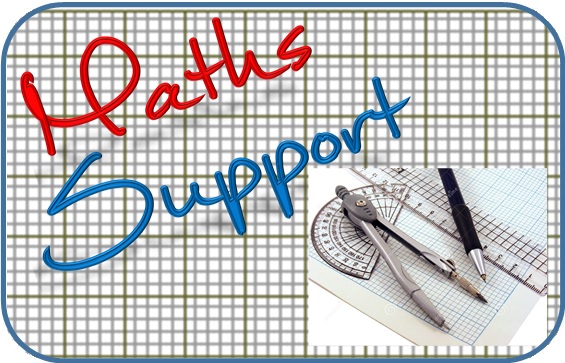 For more resources visit our website
https://www.mathssupport.org
If you have a special request, drop us an email
info@mathssupport.org